Attention Is All You Need
Speaker: Yin Hsiang Liao
Advisor: Jia Ling Koh
Date: 2019 April 29th
Source: NIPS 2017
2
Outline
1. Introduction
2. Model Architecture
    2.1 Overview
    2.2 Encoder & Decoder (1)
    2.3 Attention
    2.4 Encoder & Decoder (2)
3. Result & Conclusion
Introduction
1
Let’s start with the RNN-based structure.
4
Seq2Seq
1. No long-term dependency
2. Less parallelizable
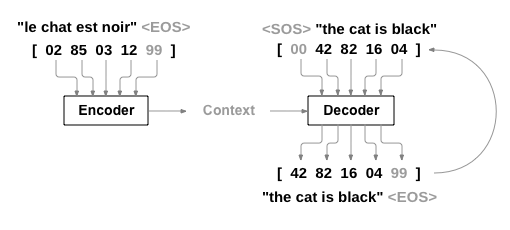 5
Seq2Seq &Attention
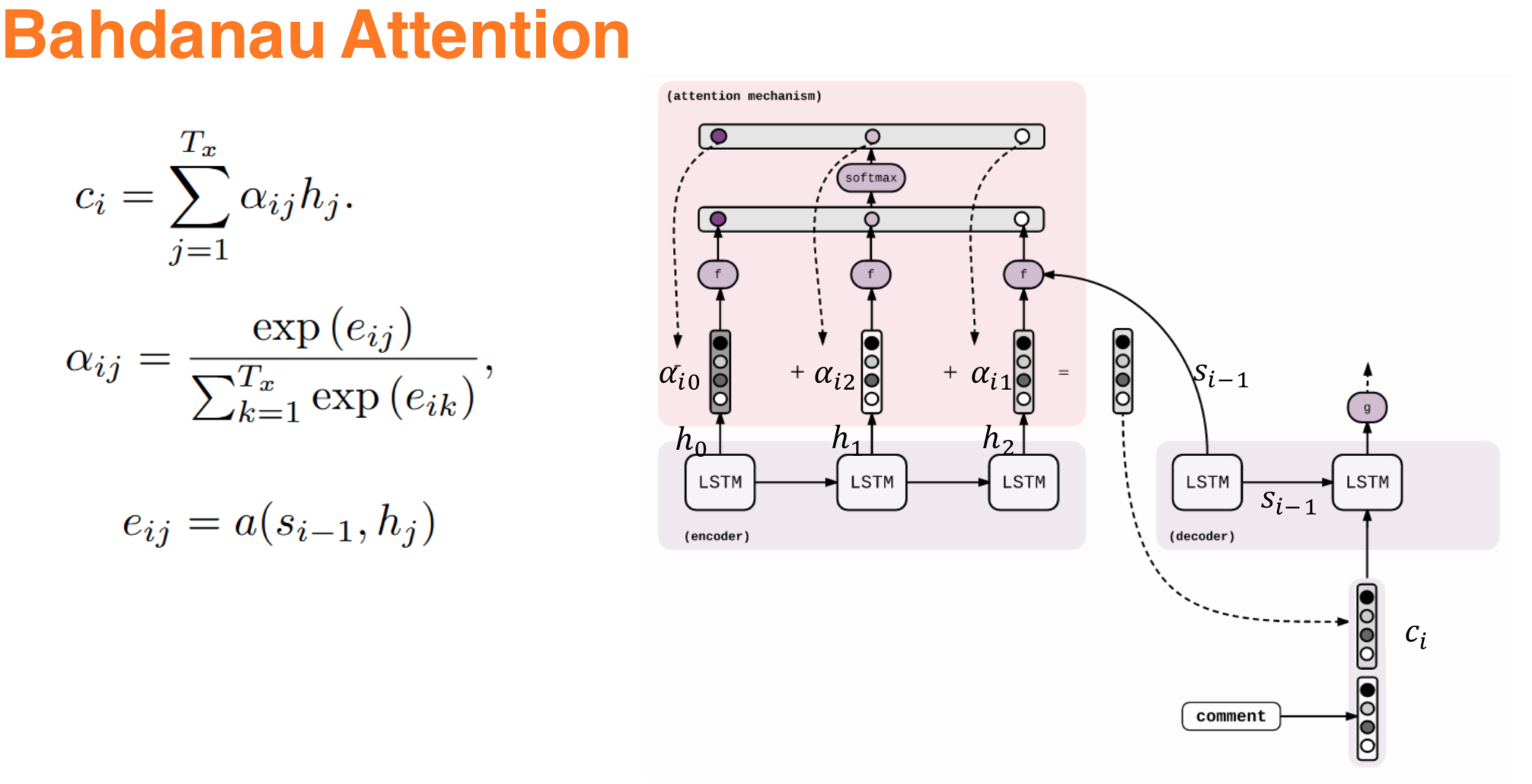 1. No long-term dependency
2. Less parallelizable: slower, constraint by RAM
6
Transformer
1. Long-term dependency 
2. Parallelizable
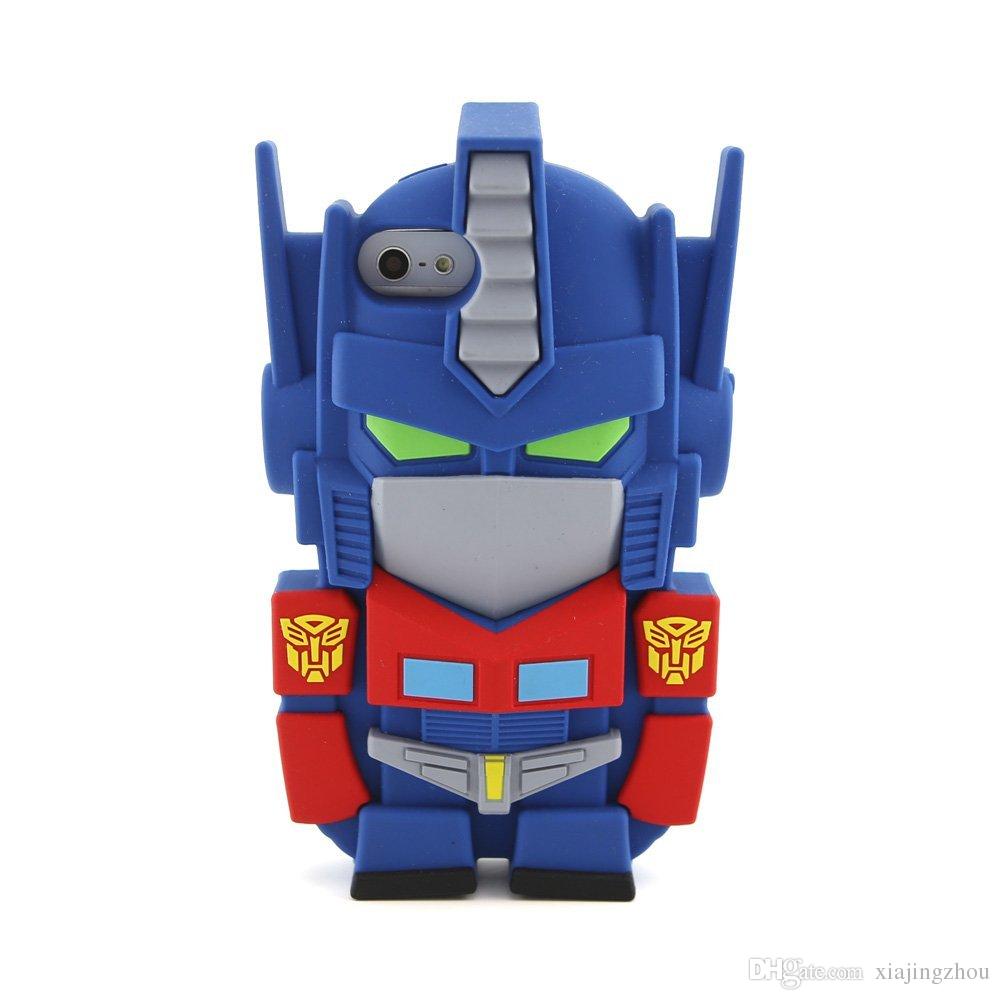 https://jalammar.github.io/illustrated-transformer/
Model Architecture
2
A top-down approach
8
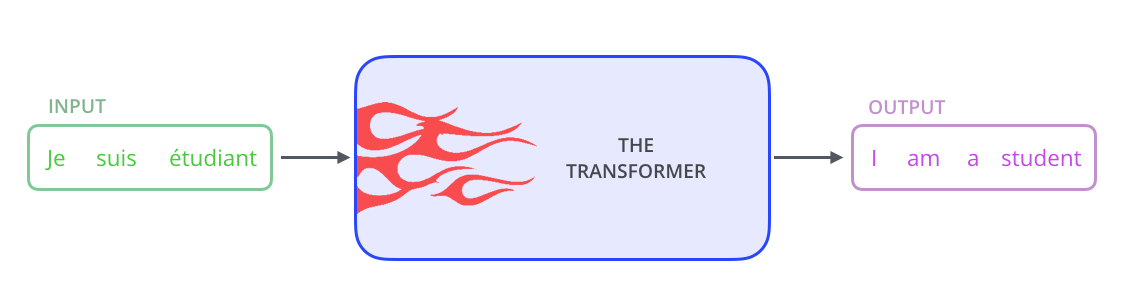 Overview
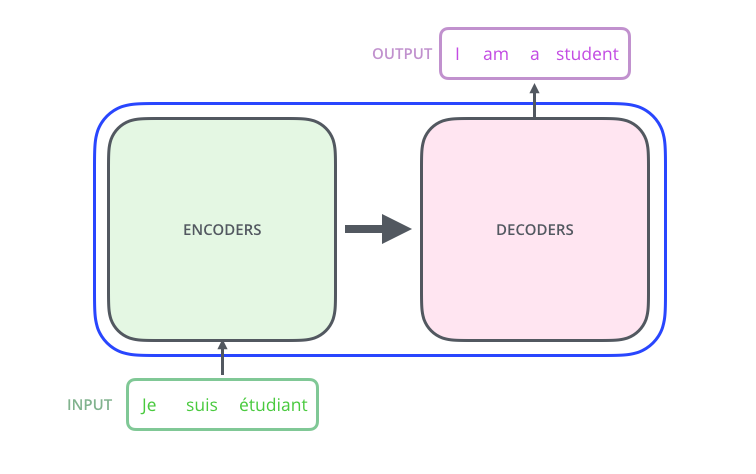 9
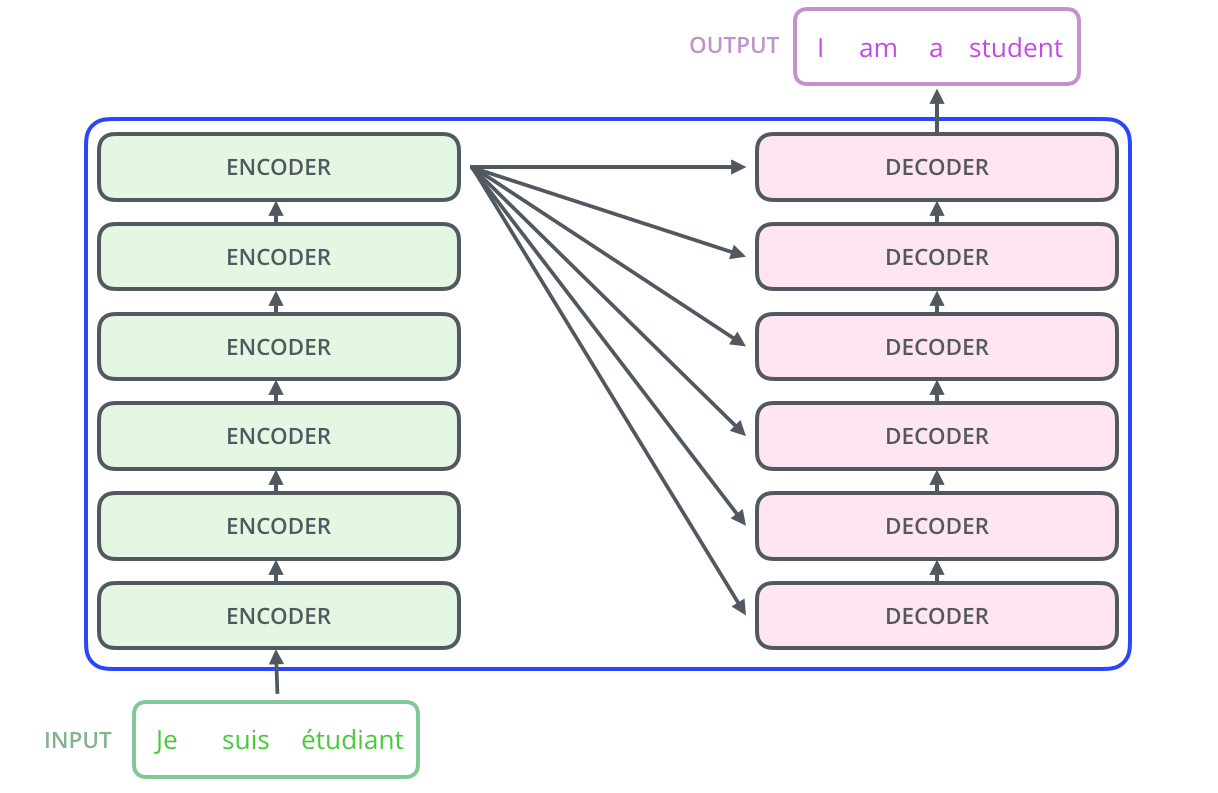 Overview
http://nlp.seas.harvard.edu/2018/04/03/attention.html
10
Encoder&Decoder(1)
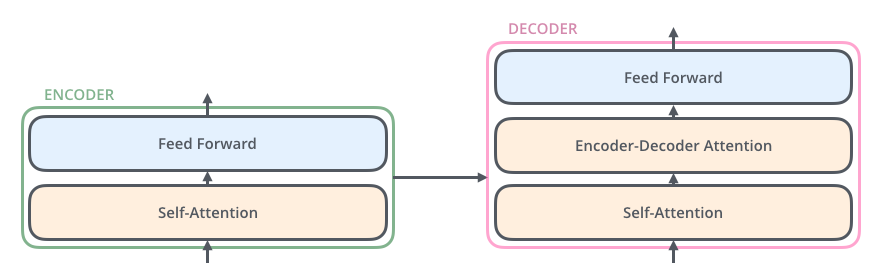 11
Encoder&Decoder(1)
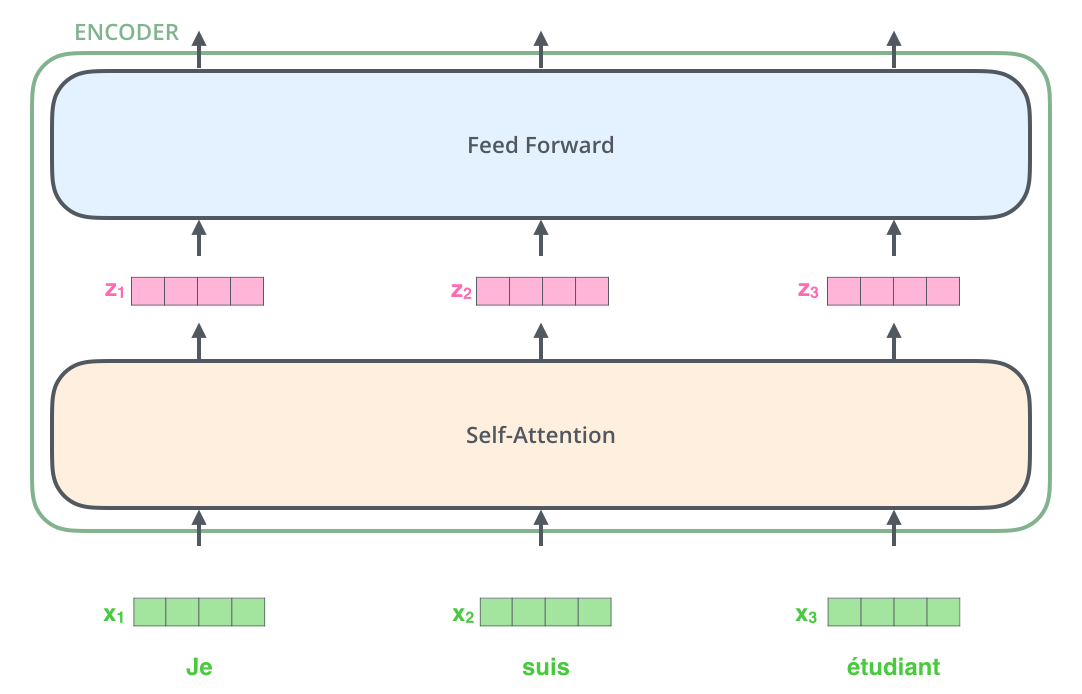 12
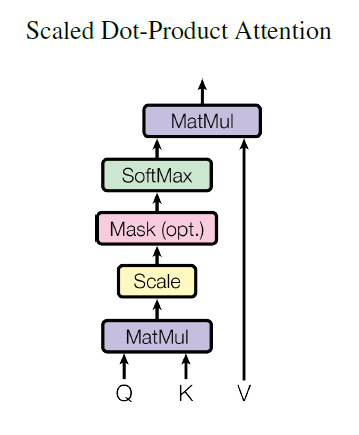 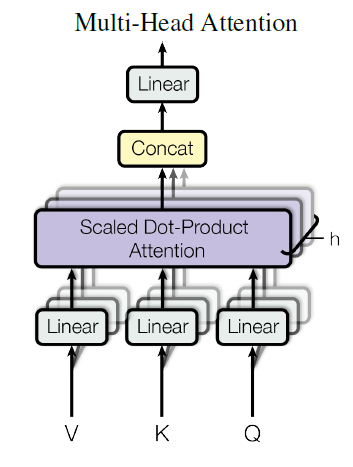 Self (Multi-head)Attention
13
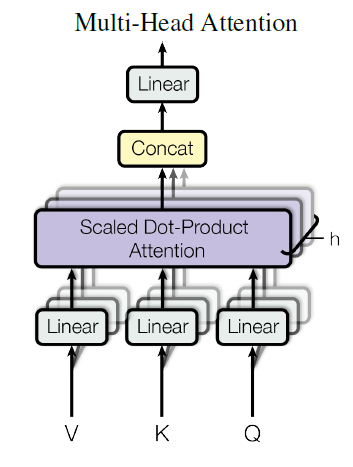 Self (Multi-head)Attention
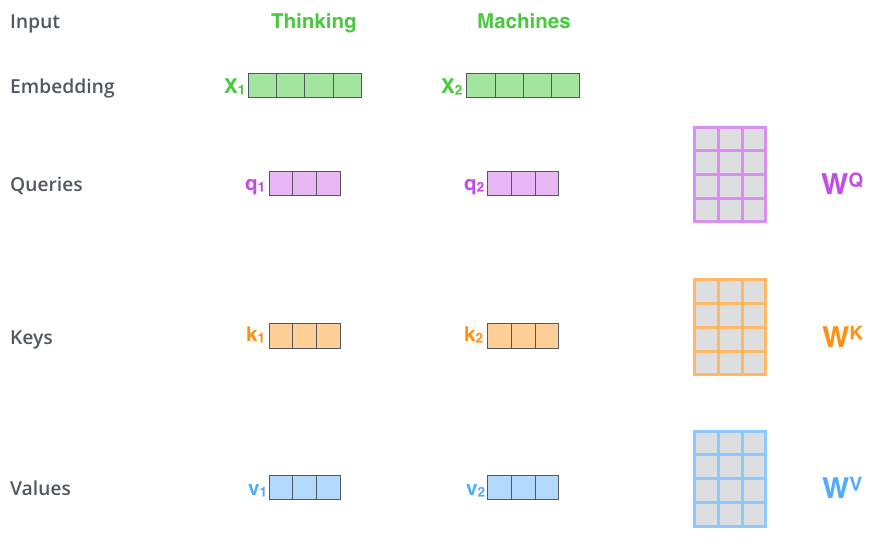 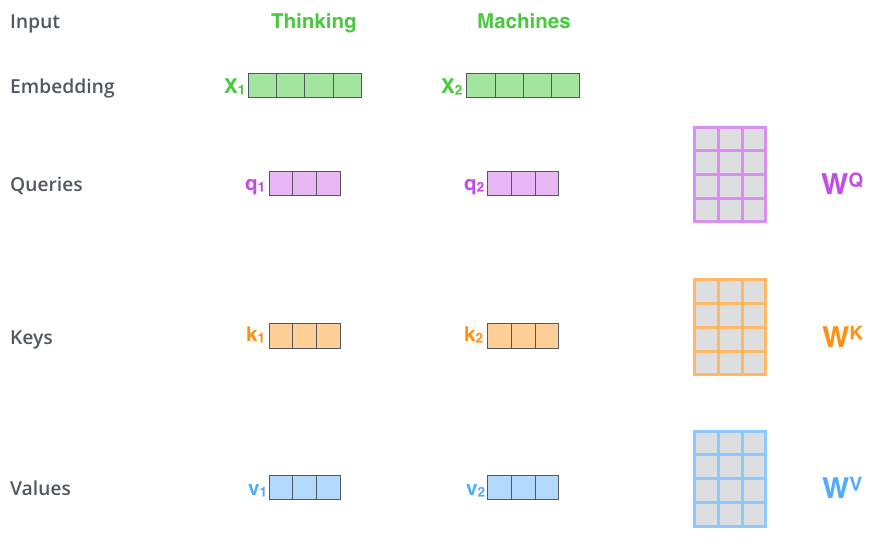 14
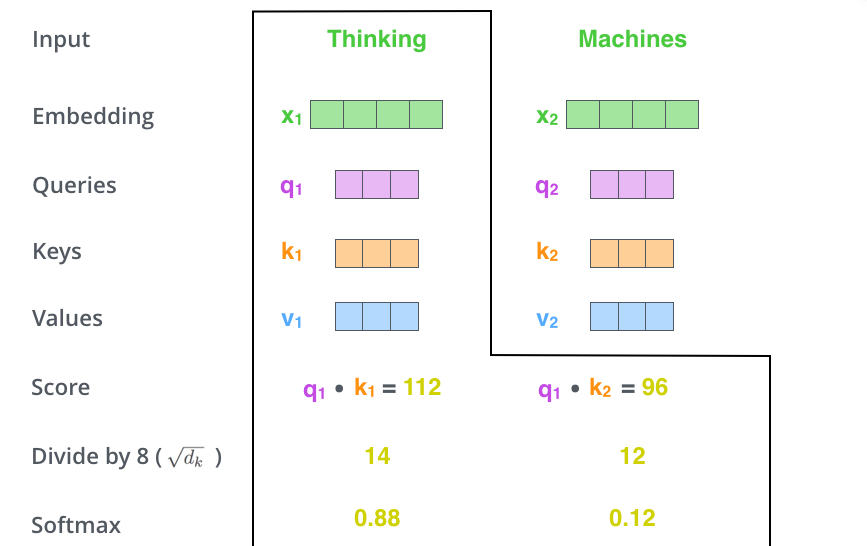 Self (Multi-head)Attention
15
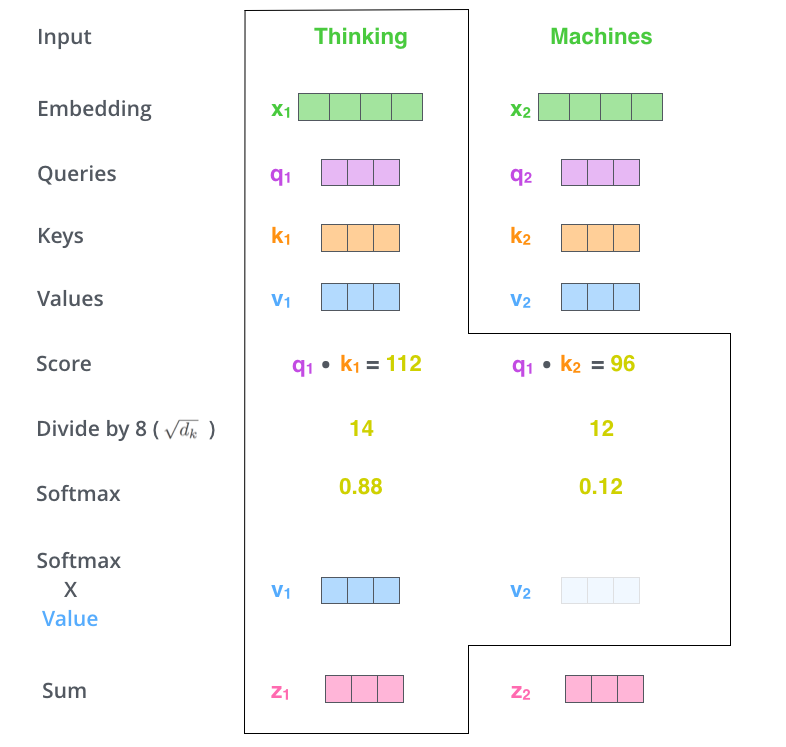 Self (Multi-head)Attention
16
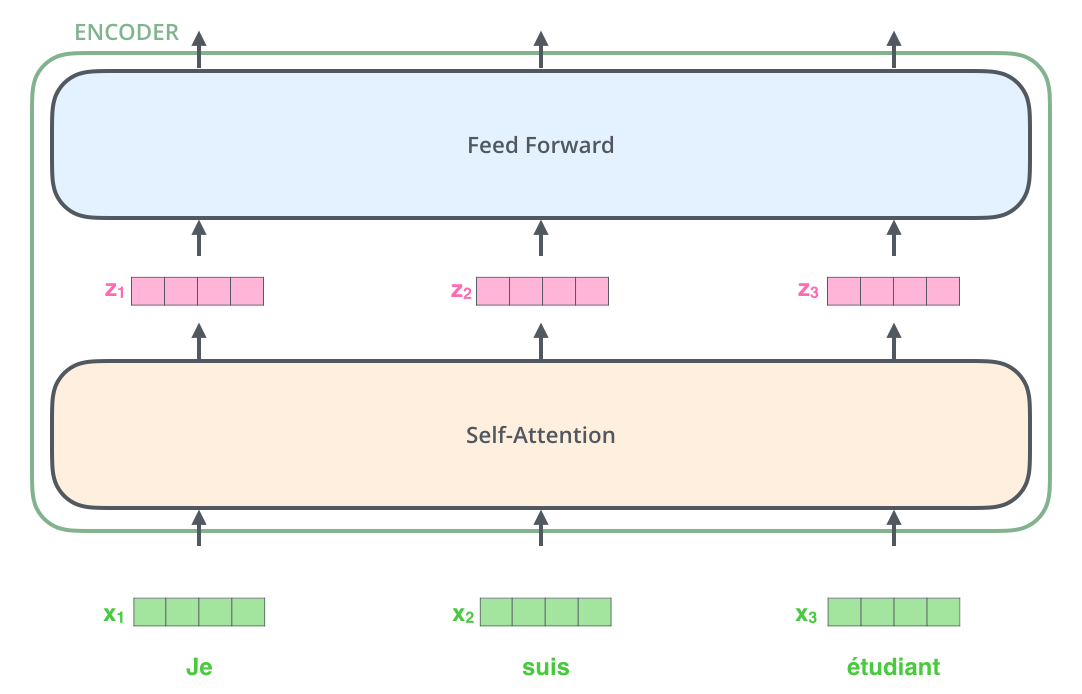 Self (Multi-head)Attention
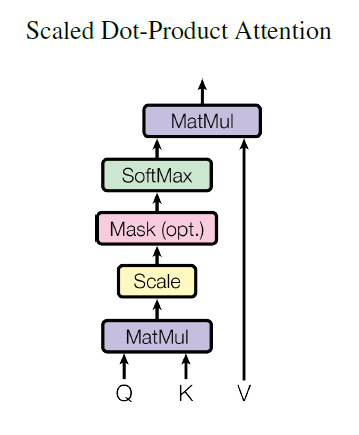 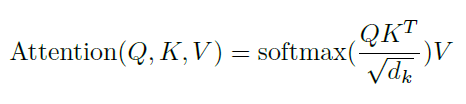 17
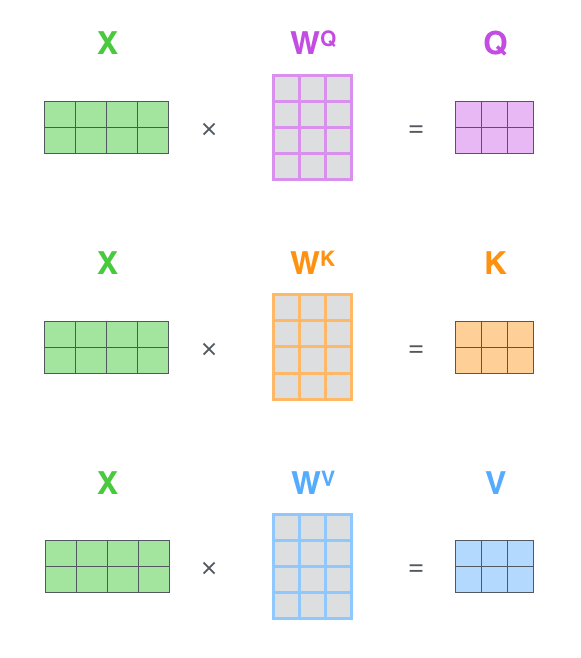 Self (Multi-head)Attention
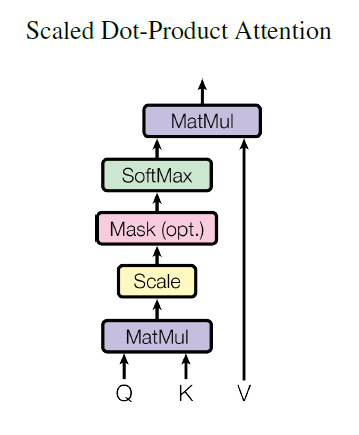 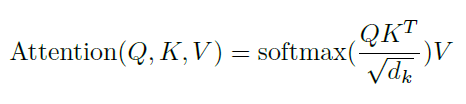 18
Self (Multi-head)Attention
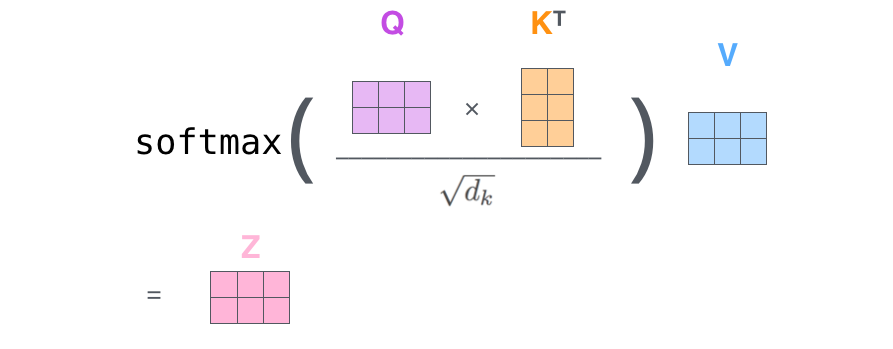 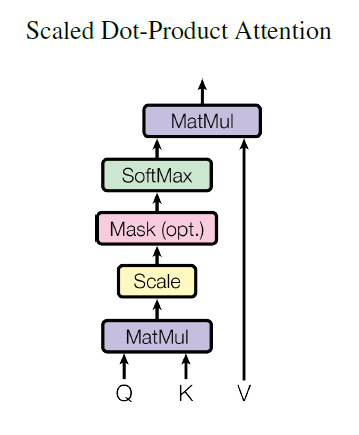 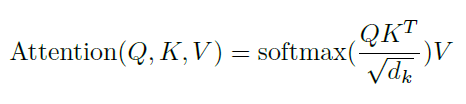 19
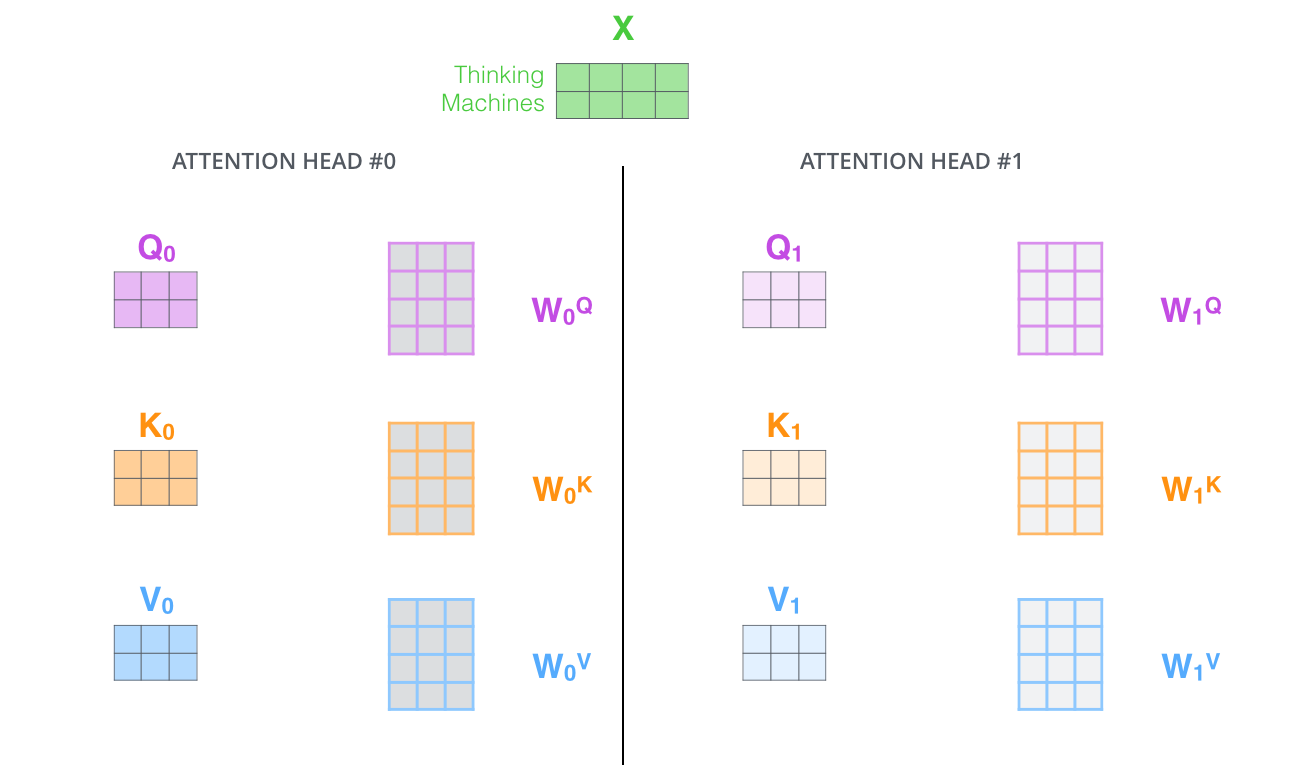 Self (Multi-head)Attention
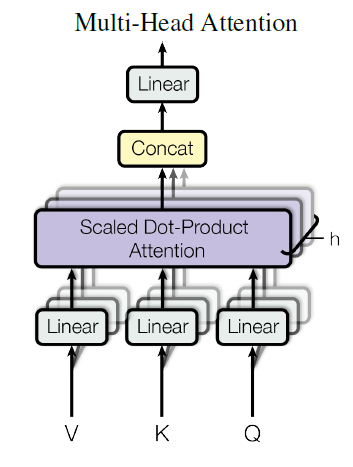 20
Self (Multi-head)Attention
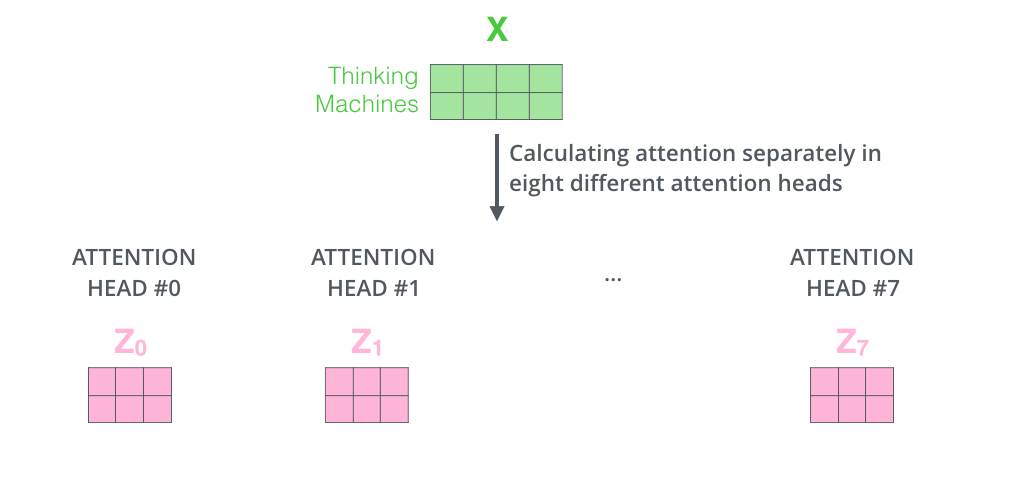 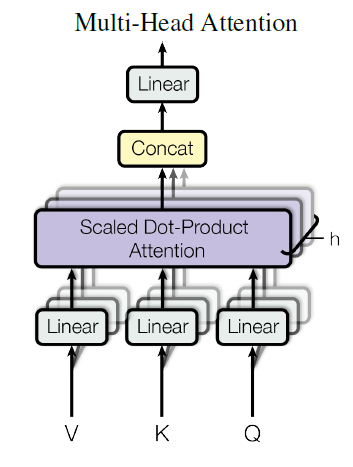 21
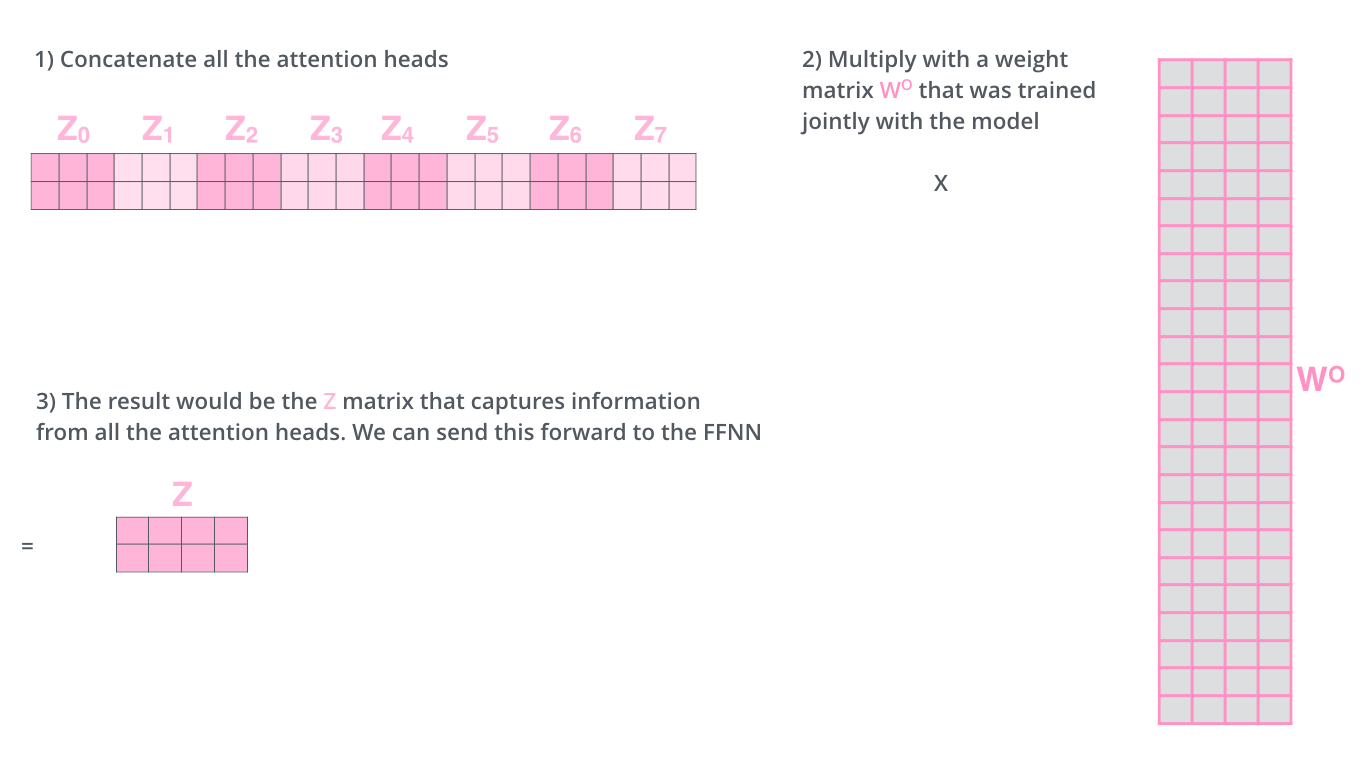 Self (Multi-head)Attention
3
2
1
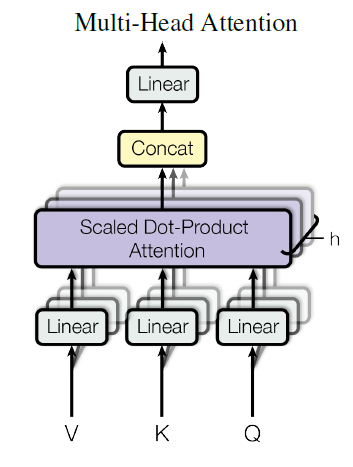 22
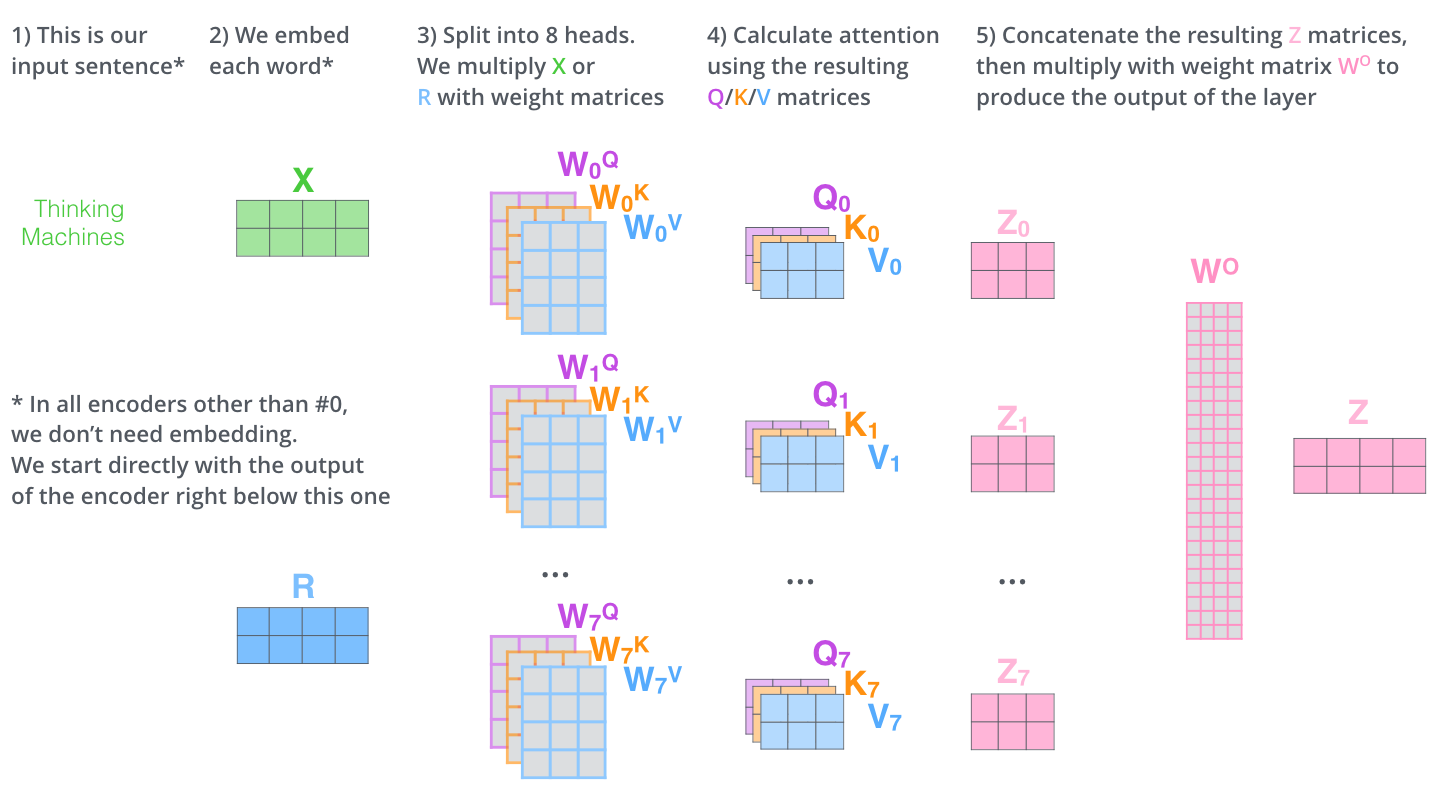 Overview
23
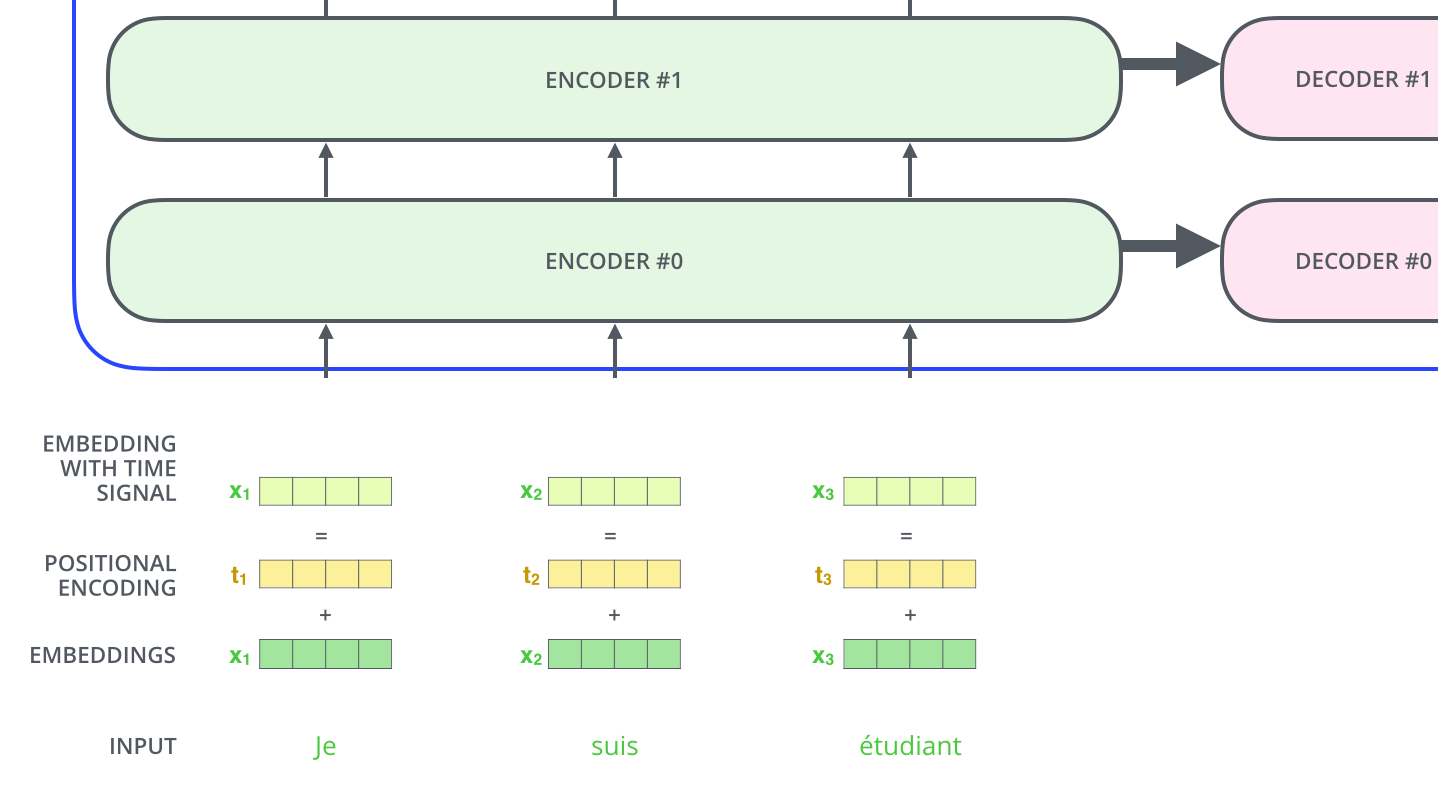 Encoder&Decoder(2)
24
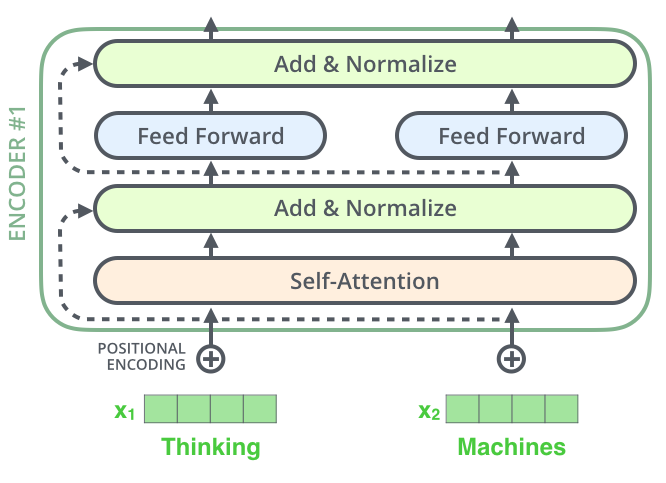 Encoder&Decoder(2)
25
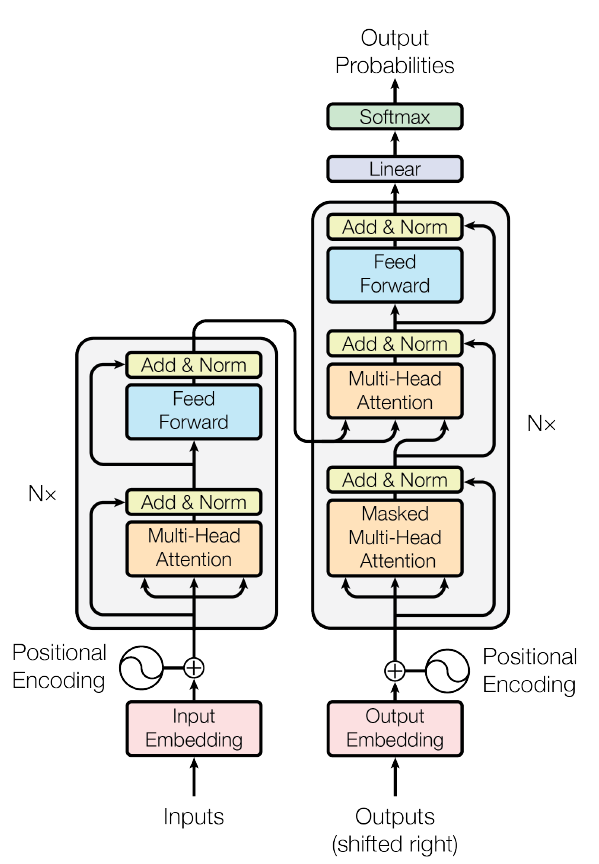 Encoder&Decoder(2)
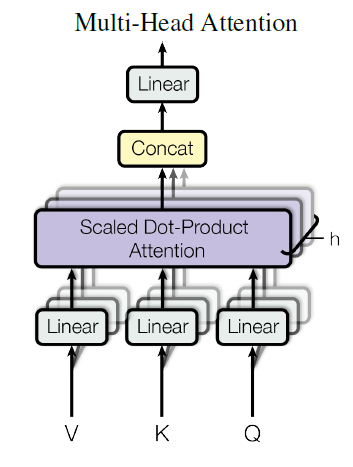 Result & Conclusion
3
Let’s start with the first set of slides
27
Result
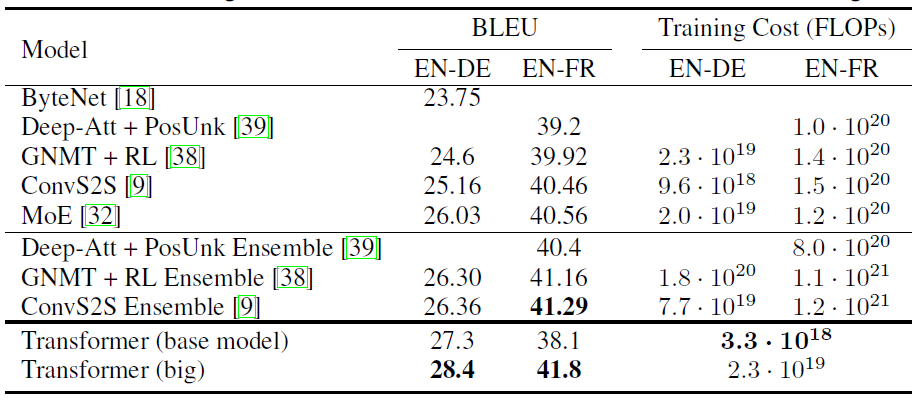 28
Thank you !